Computer Graphics
by
Dr. Metwally Rashad
Computer Graphics
                             Software
1/19
Overview of a graphics system
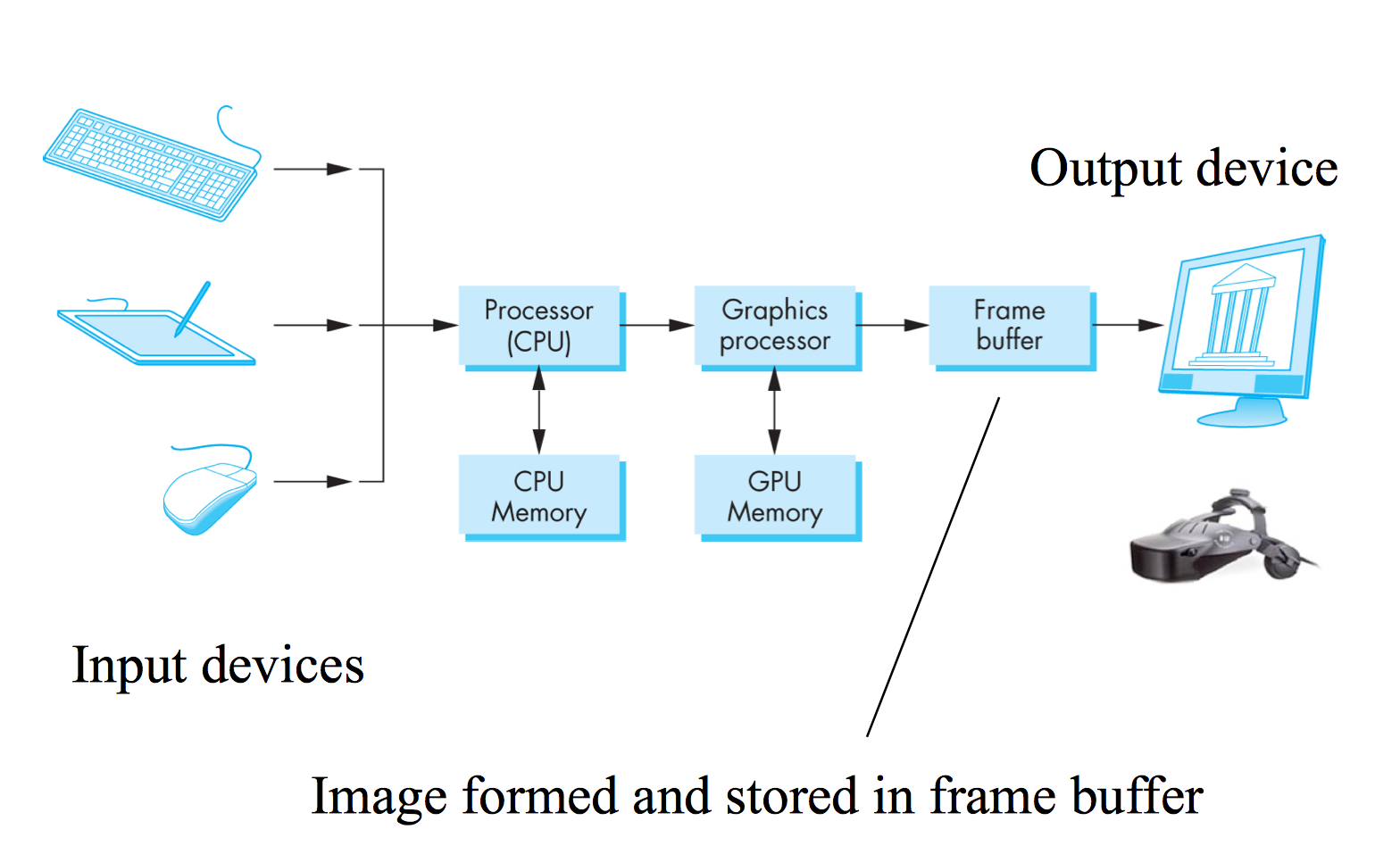 2/19
Computer Graphics                                 Software
Special-purpose packages : are designed for nonprogrammers who want to generate pictures, 
graphs, or charts in some application area without worrying about the graphics procedures that 
might be needed to produce such displays.

 - Set of menus that allow users to communicate with the programs in their own terms.
   Example: architectural, business, medical, and engineering CAD systems.

General programming packages: are graphics library functions that can be used in a programming 
language   such as C, C++, Java, or Fortran. 
  - Basic functions in a typical graphics library include those for specifying picture components 
    (straight lines, polygons,  spheres, and other objects), setting color values, selecting views of a
    scene, and applying rotations or other transformations. Example: GL, OpenGL, Java 2D and
    java 3D, and VRML. 
 - A set of graphics functions is often called a computer-graphics application programming
   interface (CG API)
3/19
Coordinate                   Representations
To generate a picture using a programming package, we first need to give the geometric    
    descriptions of the objects that are to be displayed. These descriptions determine the   
    locations and shapes of the objects.
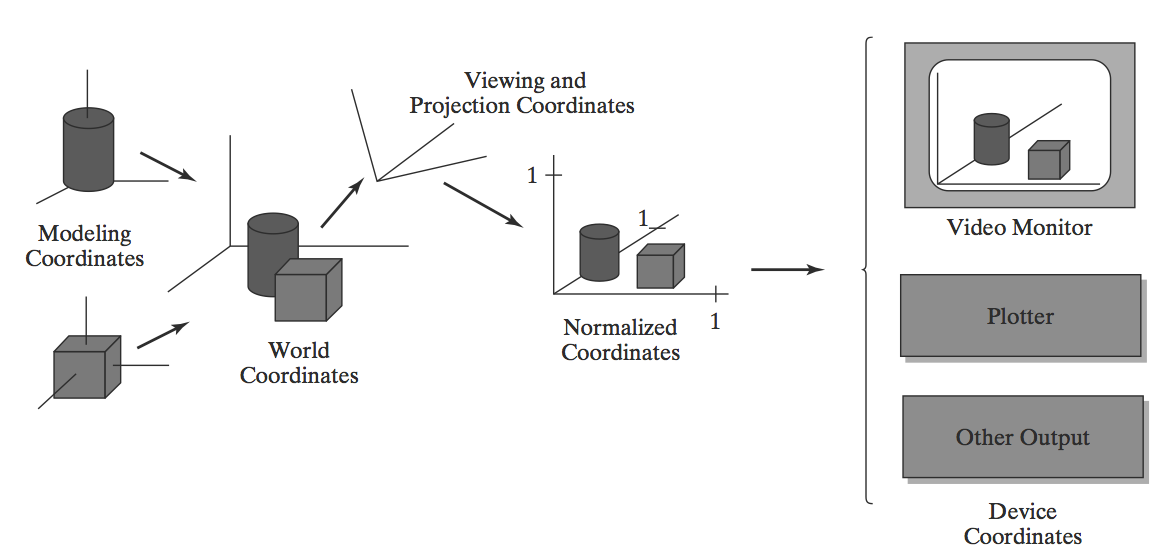 Coordinate transformations 
  from modeling coordinates  
  to device coordinates for a  
  display that is to contain a  
  view of two 3D objects.
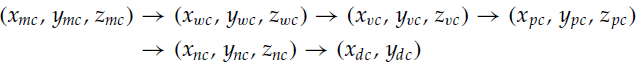 4/19
Graphics Functions                                    in graphics package
Attributes
[Color specifications, line styles, text  styles, and
area-filling patterns]
Graphics output primitives
[Points, lines, filled color areas , shapes defined]
Input functions
View transformations
[View of scene and type of projection]
Geometric transformations
[Size, position, or orientation]
5/19
OpenGL library
OpenGL library is designed for efficient processing of 3D applications. 
   - Also can handle 2D scene descriptions as a special case of 3D where all the
     z-coordinate  values are 0.
• Buttons
• Checkboxes
• Radio buttons
GLUT-based user interface library
         GLUI (start with “glui”)
• Open a window
• Get input from mouse and keyboard
• Menus
OpenGL Utility Toolkit 
        GLUT (start with “glut”)
OpenGL
Viewing and projection matrices
OpenGL Utility Library
        GLU (start with “glu”)
Drawing
Graphics Library
        GL (start with “gl”)
6/19
Basic OpenGL Syntax
Function names in the OpenGL basic library are prefixed with gl, and each component word within a function name has its first letter capitalized.
Ex.
    glBegin,       glClear,         glCopyPixels,        glPolygonMode


Functions require that one (or more) of their arguments be assigned a symbolic constant specifying, for instance, a parameter name, a value for a parameter, or a particular mode. All such constants begin with the uppercase letters GL, a constant name are written in capital letters, and the underscore (_) is used as a separator between all component words in the name.
Ex.
  GL_2D,      GL_RGB,      GL_CCW,      GL_POLYGON,      GL_AMBIENT_AND_DIFFUSE
7/19
Basic OpenGL Syntax
The OpenGL functions also expect specific data types, OpenGL uses special built-in, data-type names.

Each data-type name begins with the capital letters GL, and the remainder of the name is a standard data-type designation written in lowercase letters.
Ex.
   GLbyte,     GLshort,      GLint,      GLfloat,       GLdouble,      Glboolean

To create a graphics display using OpenGL, we first need to set up a display window on our video screen. This is simply the rectangular area of the screen in which our picture will be displayed.
8/19
Basic OpenGL Syntax
The basic OpenGL functions since this library contains only device independent graphics functions, and window-management operations depend on the computer, we are using.
      - OpenGL Extension to the X Window System (GLX)
      - Apple systems can use the Apple GL (AGL)
      - MicrosoftWindows systems can use  the (WGL)

The OpenGL Utility Toolkit (GLUT) provides a library of functions for interacting with any screen-windowing system.
9/19
Basic OpenGL Syntax
Header Files
In graphics programs, we will need to include the header file for the OpenGL core library.

For most applications we will also need GLU, and on many systems we will need to include the header file for the window system.

Source file in this case would begin with:

#include <windows.h>                                                           C++ H.F.      #include <stdio.h>
#include <GL/gl.h>                      #include <GL/glut.h>                          #include <stdlib.h>
#include <GL/glu.h>                                                                                     #include <math.h>
10/19
Basic OpenGL Syntax
Display-Window Management Using GLUT
First step is to initialize GLUT.
                                         glutInit (&argc, argv);

A display window is to be created on the screen with a given caption for the title bar.
                                         glutCreateWindow ("An Example OpenGL Program");

-  But the display window is not yet on the screen. We need one more GLUT function 
    to complete the window-processing operations.
                                        glutMainLoop ( );
 This function must be the last one in our program
11/19
Basic OpenGL Syntax
-   Specify what the display window is to contain. For this, we create a picture using
    OpenGL functions and pass the picture definition to the GLUT routine glutDisplayFunc
                                       glutDisplayFunc (lineSegment);

-  Display window have some default location and size, we can set these parameters
    using additional GLUT functions.

-  We use glutInitWindowPosition function to give an initial location for the upperleft 
    corner of the display window.
12/19
Basic OpenGL Syntax
-  Similarly, the glutInitWindowSize function is used to set the initial pixel width and 
   height of the display window.


glutInitWindowPosition (50, 100);

glutInitWindowSize (400, 300);

- After the display window is on 
  the screen, we can reposition 
  and resize it.
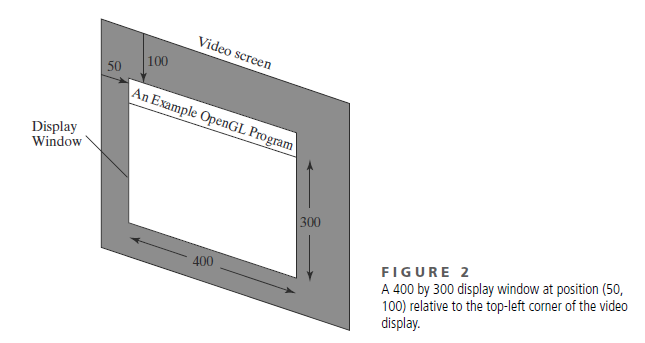 13/19
Basic OpenGL Syntax
-  We can also set a number of other options for the display window, such as buffering and 
    a choice of color modes, with the glutInitDisplayMode function.
           glutInitDisplayMode (GLUT_SINGLE | GLUT_RGB);

GLUT_SINGLE: a single refresh buffer is to be used for the display window
GLUT_RGB : use the color mode which uses red, green, and blue (RGB) components to  
                       select color values:

- We can choose a background color (white) for display windows using OpenGL function  
     glClearColor (1.0, 1.0, 1.0, 0.0);
14/19
Basic OpenGL Syntax
-  To get the assigned window color displayed
        glClear (GL_COLOR_BUFFER_BIT);

GL_COLOR_BUFFER_BIT : is an OpenGL symbolic constant specifying that it is the bit
values in the color buffer .

- We can make color for the objects we want to display in a scene, set the object color
   to be a dark green:
      glColor3f (0.0, 0.4, 0.2);             3f: are RGB color components using floating-point  
                                                                     (f) values
15/19
Basic OpenGL Syntax
-  We simply display a 2D line segment. To do this, we need to tell OpenGL how we 
    want to “project” our picture onto the display window because generating a 2D 
    picture is treated by OpenGL as a special case of 3D viewing.      

                      glMatrixMode (GL_PROJECTION);
                     gluOrtho2D (0.0, 200.0, 0.0, 150.0);

x-coordinate values within this rectangle range from 0.0 to 200.0 with y-coordinate 
values ranging from 0.0 to 150.0
16/19
Basic OpenGL Syntax
-  The following code defines a 2D straight line segment with integer,  Cartesian 
    endpoint coordinates (180, 15) and (10, 145).
         glBegin (GL_LINES);
         glVertex2i (180, 15);
         glVertex2i (10, 145);
         glEnd ( );
17/19
Basic OpenGL Syntax
- Write OpenGL program to display this figure.
The following OpenGL program is organized into 
three functions:
1. init,
   - place all initializations and related one-time 
     parameter settings in this function.
2. lineSegment,
  - geometric description of the “picture” that 
    we want to display is in this function.
3. main function
 - contains the GLUT functions for setting up the 
   display window and getting our line segment onto the screen.
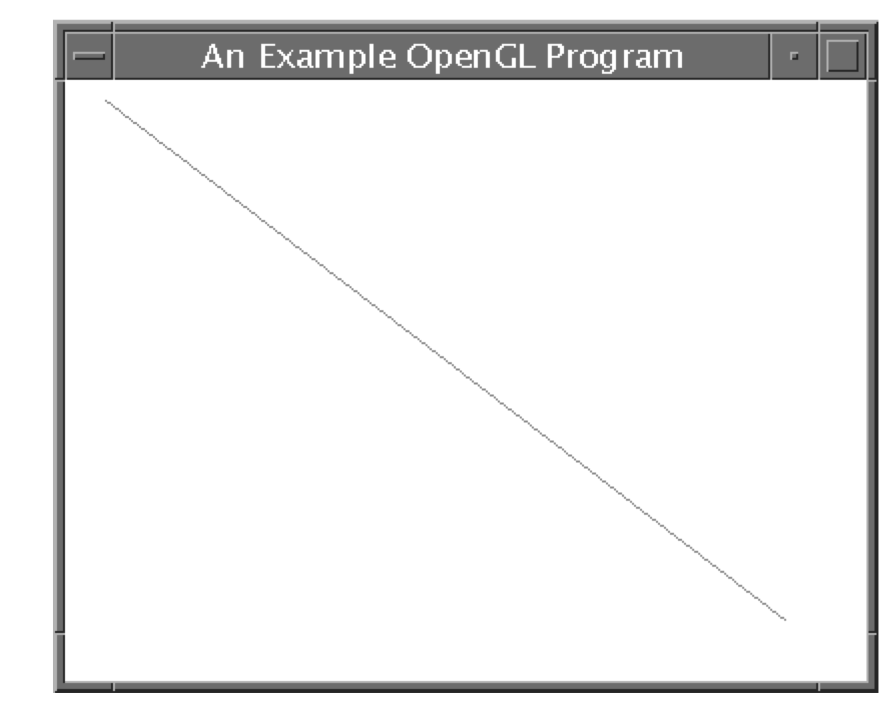 18/19
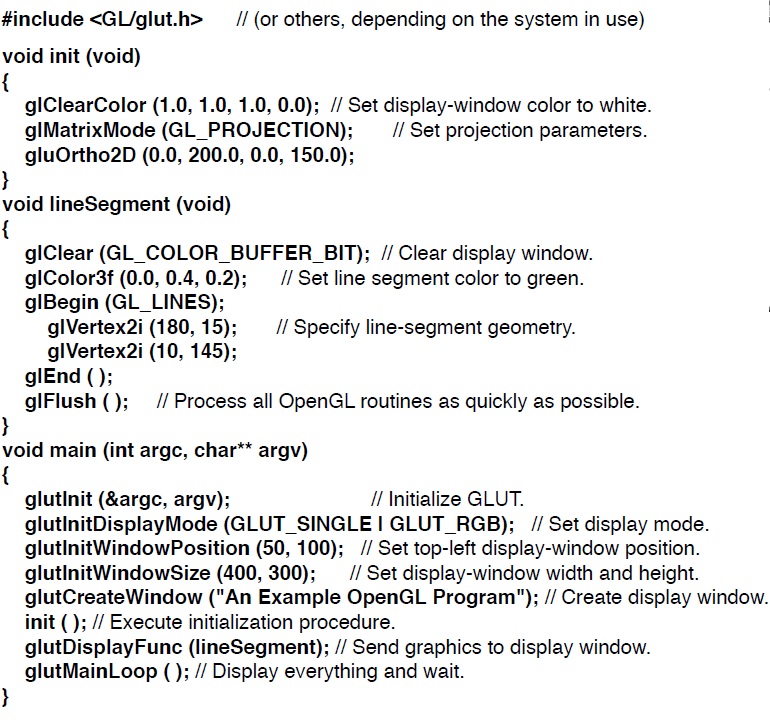 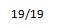 2/20
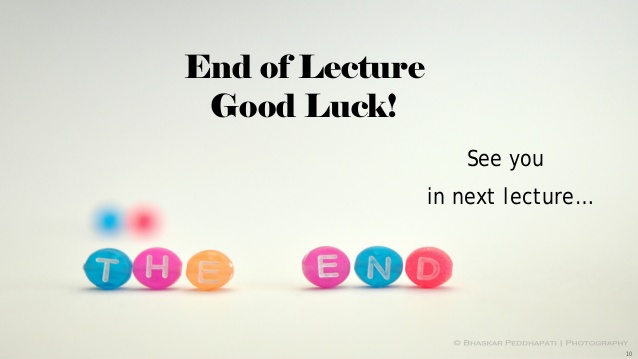